PDO Safety Advice
Use this Advice: Discuss in Tool Box Talks and HSE Meetings  Distribute to contractors  Post on HSE Notice Boards
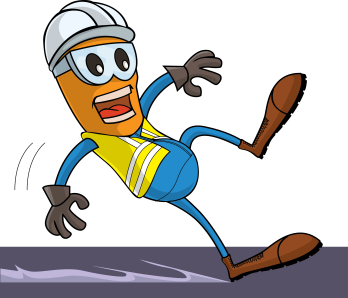 Date: 23/05/2015
                               LTI: Fractured Hand
What happened?
Technician was rigging down the wellhead platform at Amal, which had 2 levels (1st level at 1.5 m from Ground and 2nd level at 2m from the first), while trying to remove the second level small planks with hammer and his hands, his foot slipped from the platform and he fell onto the Well Head. His right arm hit the Well Head cap resulting in a fracture. 

Your learning from this incident..

Always ensure the safety harness remains hooked up until the job completed.
Include Slip Hazards in the TBT.
Ensure open areas have barriers to prevent falls.
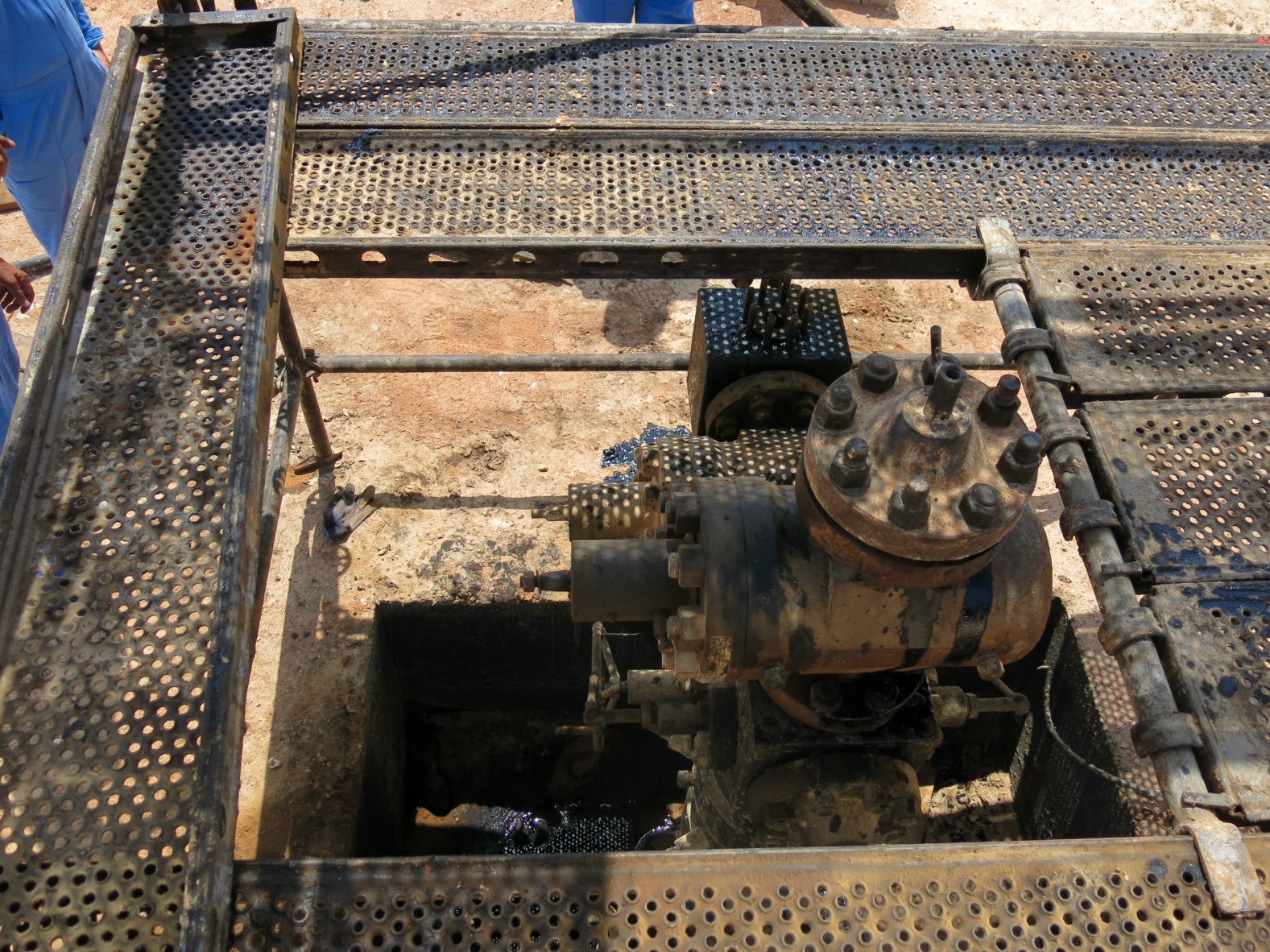 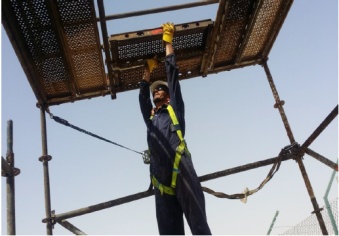 Hook up your harness when working at height
1
Contact MSE34 for further information 	                                        Learning No 26                                                                                   23/05/2015
Management learning's
Distribute to contractors  Post on HSE Notice Boards
Date: 23/05/2015
 LTI: Fractured Hand

As a learning from this incident and ensure continual improvement all contract
managers are to review their HSE HEMP against the questions asked below        

Confirm the following:

 Was there TBT in place?
Are openings in structured cordoned off to prevent falls? 
 Are safety harnesses worn and hooked up during the task?
 Are the roles and responsibilities clear to the parties involved?
2
Learning No 26                                                   23/05/2015